روش های مقابله با حملات در شبکه های بی سیم
چگونه می توانید از سرورهای خود در مقابل یورش دیتاهای ارسالی از طرف کامپیوترهای آلوده موجود در اینترنت مراقبت کنید تا شبکه شرکت شما مختل نشود؟ در اینجا به چند روش بطور مختصر اشاره می شود:
سیاه چاله
این روش تمام ترافیک را مسدود می کند و به سمت سیاه چاله! یعنی جایی که بسته ها دور ریخته می شود هدایت می کند. اشکال در این است که تمام ترافیک – چه خوب و چه بد- دور ریخته می شود و در حقیقت شبکه مورد نظر بصورت یک سیستم off-line قابل استفاده خواهد بود. در روش های اینچنین حتی اجازه دسترسی به کاربران قانونی نیز داده نمی شود.
مسیریاب ها و فایروال ها
روتر ها می توانند طوری پیکربندی شوند که از حملات ساده ping با فیلترکردن پروتکل های غیرضروری جلوگیری کنند و می توانند آدرس های IP نامعتبر را نیز متوقف کنند. بهرحال، روترها معمولاً در مقابل حمله جعل شده پیچیده تر و حملات در سطح Application با استفاده از آدرس های IP معتبر، بی تأثیر هستند.
سیستم های کشف نفوذ
روش های سیستم های کشف نفوذ (intrusion detection systems) توانایی هایی ایجاد می کند که باعث تشخیص استفاده از پروتکل های معتبر بعنوان ابزار حمله می شود. این سیستمها می توانند بهمراه فایروال ها بکار روند تا بتوانند بصورت خودکار در مواقع لزوم ترافیک را مسدود کنند. در بعضی مواقع سیستم تشخیص نفوذ نیاز به تنظیم توسط افراد خبره امنیتی دارد و البته گاهی در تشخیص نفوذ دچار اشتباه می شود.
سرورها
پیکربندی مناسب applicationهای سرویس دهنده در به حداقل رساندن تأثیر حمله DDoS تأثیر بسیار مهمی دارند. یک سرپرست شبکه می تواند بوضوح مشخص کند که یک application از چه منابعی می تواند استفاده کند و چگونه به تقاضاهای کلاینت ها پاسخ دهد. سرورهای بهینه سازی شده، در ترکیب با ابزار تخفیف دهنده، می توانند هنوز شانس ادامه ارائه سرویس را در هنگامی که مورد حمله DDoS قرار می گیرند، داشته باشند.
ابزار تخفیف DDoS
چندین شرکت ابزارهایی تولید می کنند که برای ضدعفونی ! کردن ترافیک یا تخفیف حملات DDoS استفاده می شوند که این ابزار قبلاً بیشتر برای متعادل کردن بار شبکه یا فایروالینگ استفاده می شد. این ابزارها سطوح مختلفی از میزان تأثیر دارند. هیچکدام کامل نیستند. بعضی ترافیک قانونی را نیز متوقف می کنند و بعضی ترافیک غیرقانونی نیز اجازه ورود به سرور پیدا می کنند. زیرساخت سرور هنوز باید مقاوم تر شود تا در تشخیص ترافیک درست از نادرست بهتر عمل کند.
پهنای باند زیاد
خرید یا تهیه پهنای باند زیاد یا شبکه های افزونه برای سروکار داشتن با مواقعی که ترافیک شدت می یابد، می تواند برای مقابله با DDoS مؤثر باشد.عموماً، شرکت ها از قبل نمی دانند که یک حمله DDoS بوقوع خواهد پیوست. طبیعت یک حمله گاهی در میان کار تغییر می کند و به این نیاز دارد که شرکت بسرعت و بطور پیوسته در طی چند ساعت یا روز، واکنش نشان دهد. از آنجا که تأثیر اولیه بیشتر حملات، مصرف کردن پهنای باند شبکه شماست، یک ارائه کننده سرویس های میزبان روی اینترنت که بدرستی مدیریت و تجهیز شده باشد، هم پهنای باند مناسب و هم ابزار لازم را در اختیار دارد تا بتواند تأثیرات یک حمله را تخفیف دهد.
با تشکر
پایان
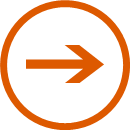